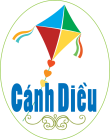 Trường Tiểu học số 2 Bình Nghi
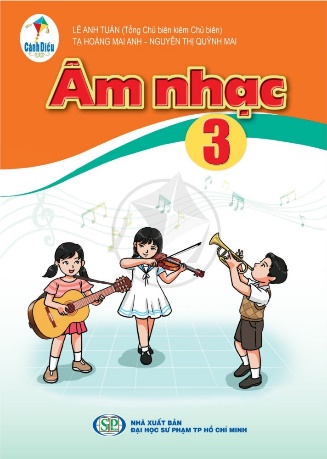 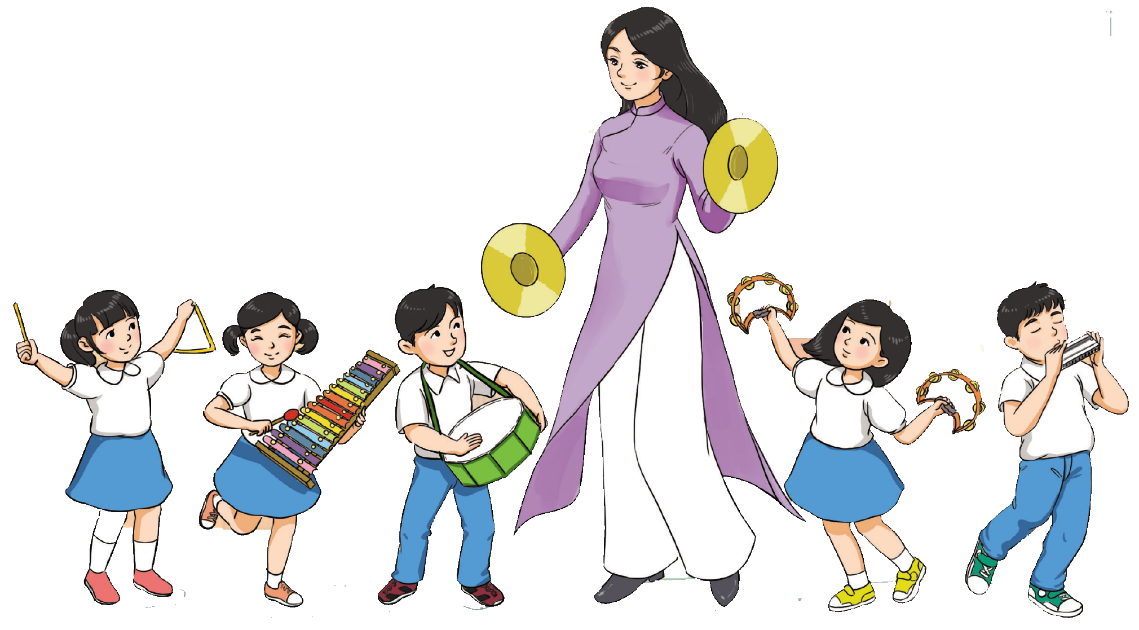 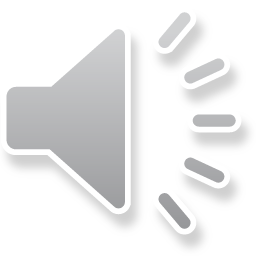 Chào mừng quý thầy cô đến thăm lớp
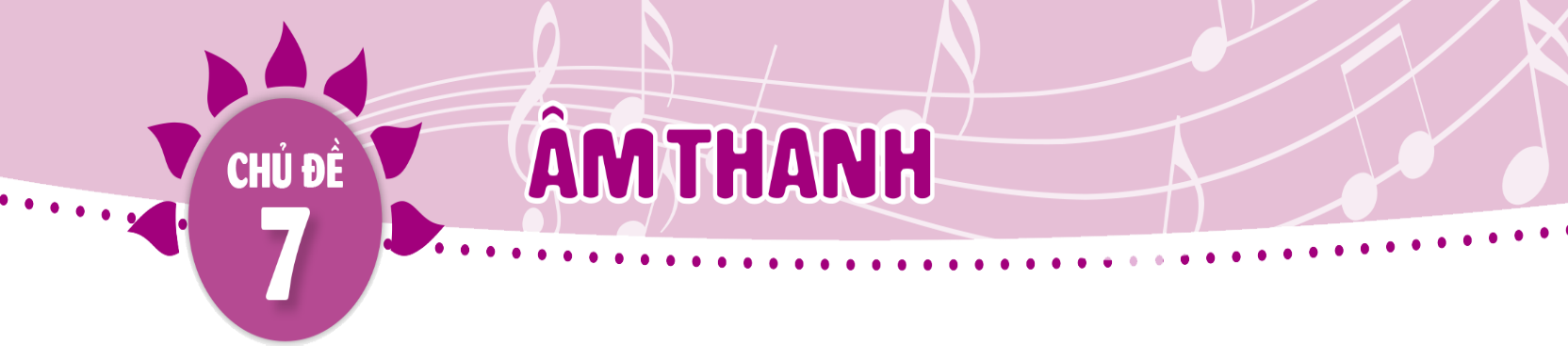 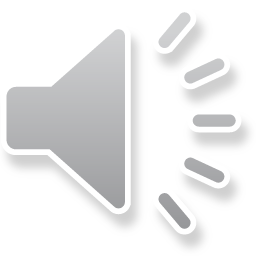 GV: Nguyễn Thị Thúy An
Môn học: Âm nhạc 
Lớp :  3B
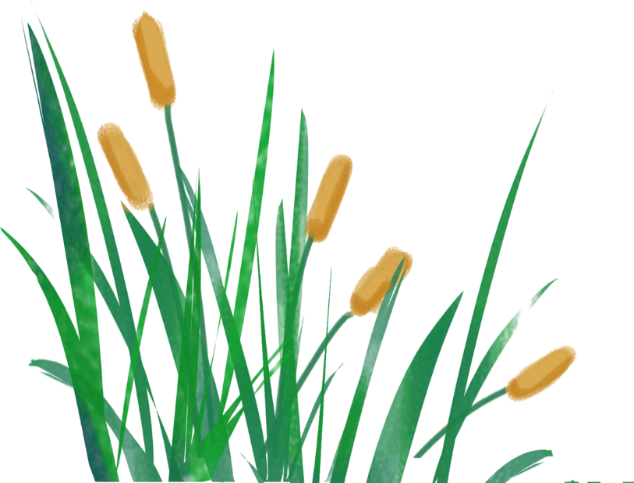 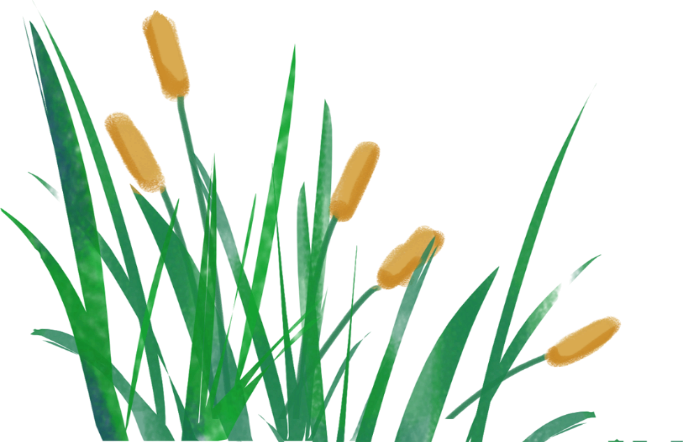 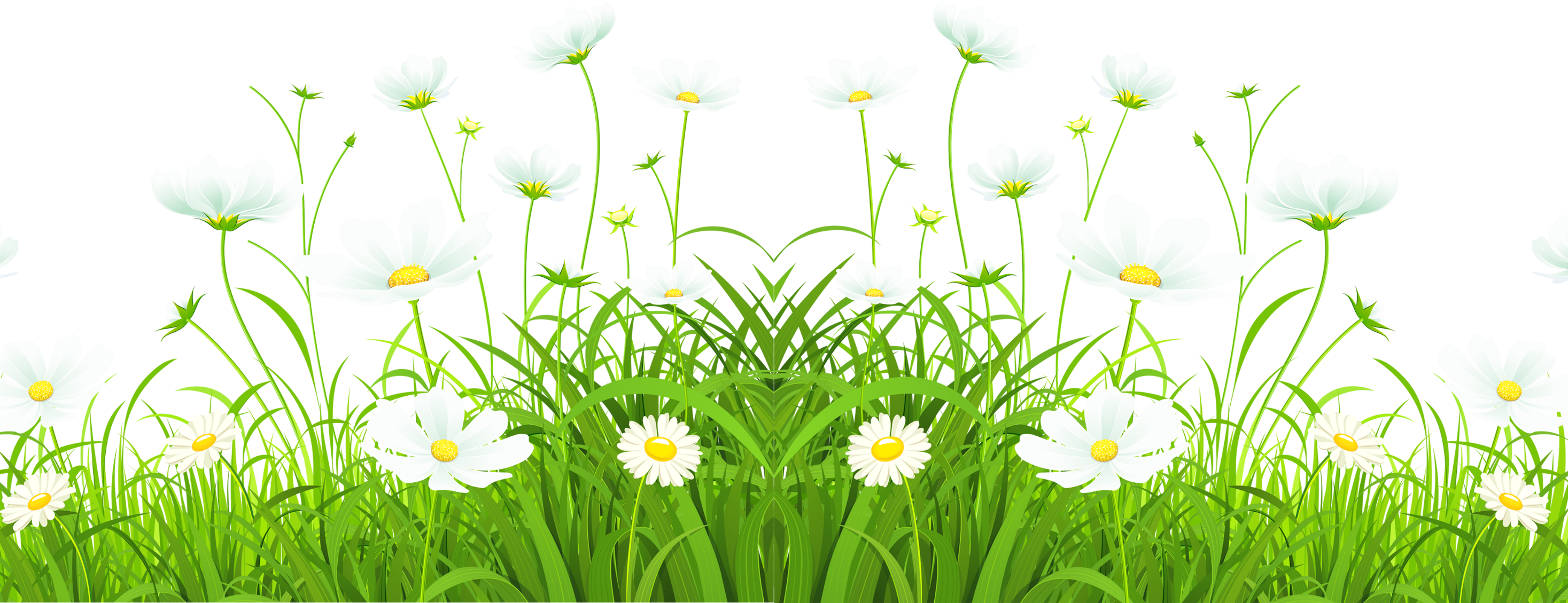 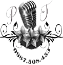 Chuẩn bị đồ dùng học tập
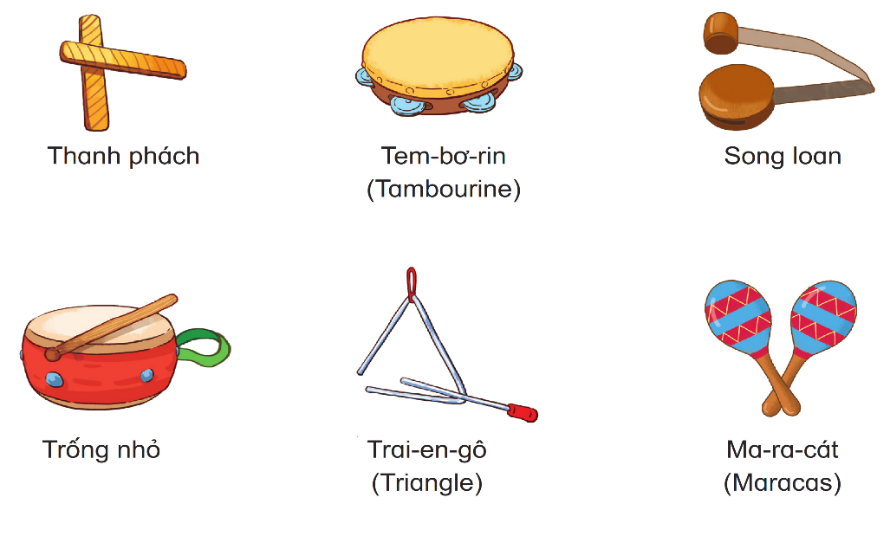 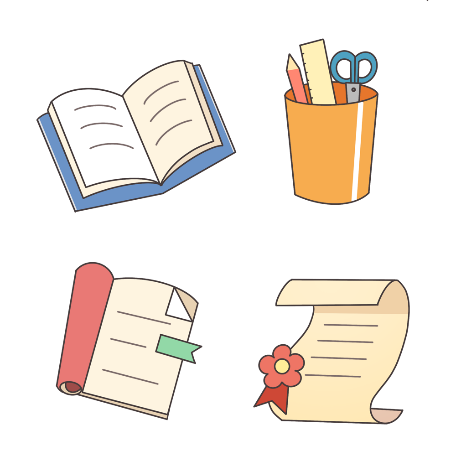 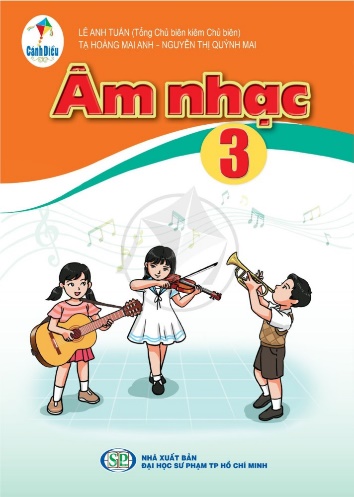 Chuẩn bị đồ dùng học tập
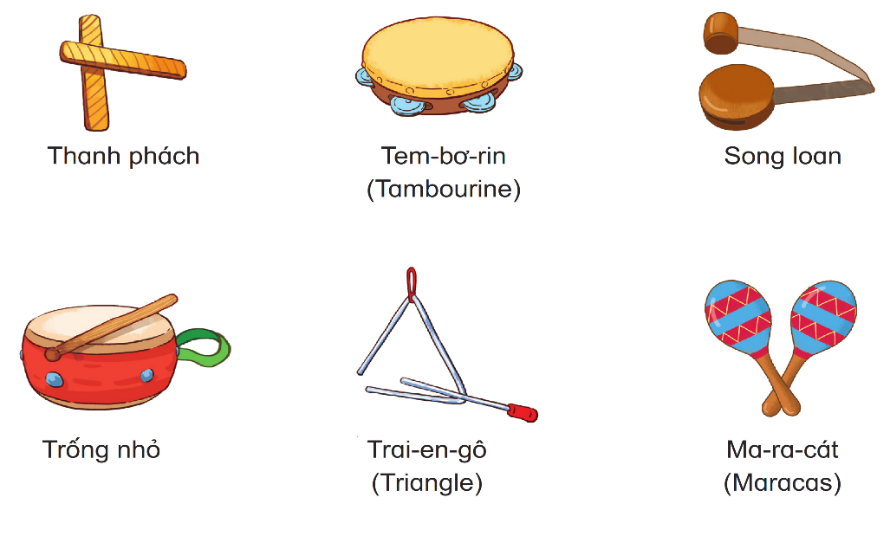 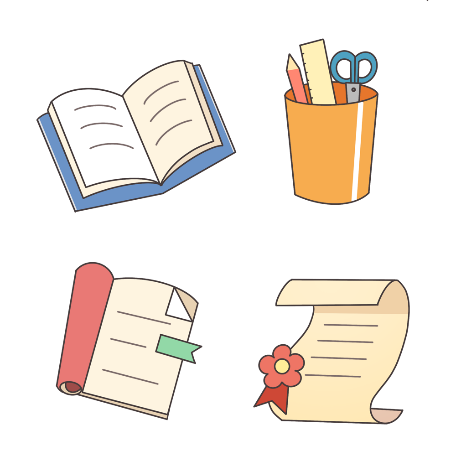 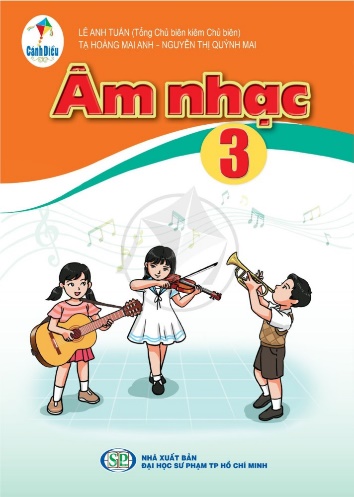 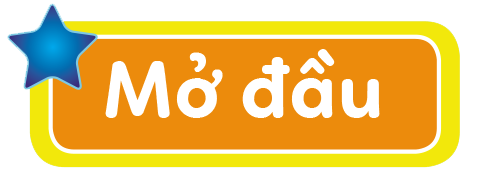 Nghe mẫu như bảng hoa dưới sau đó Thể hiện nhịp điệu bằng ngôn ngữ.
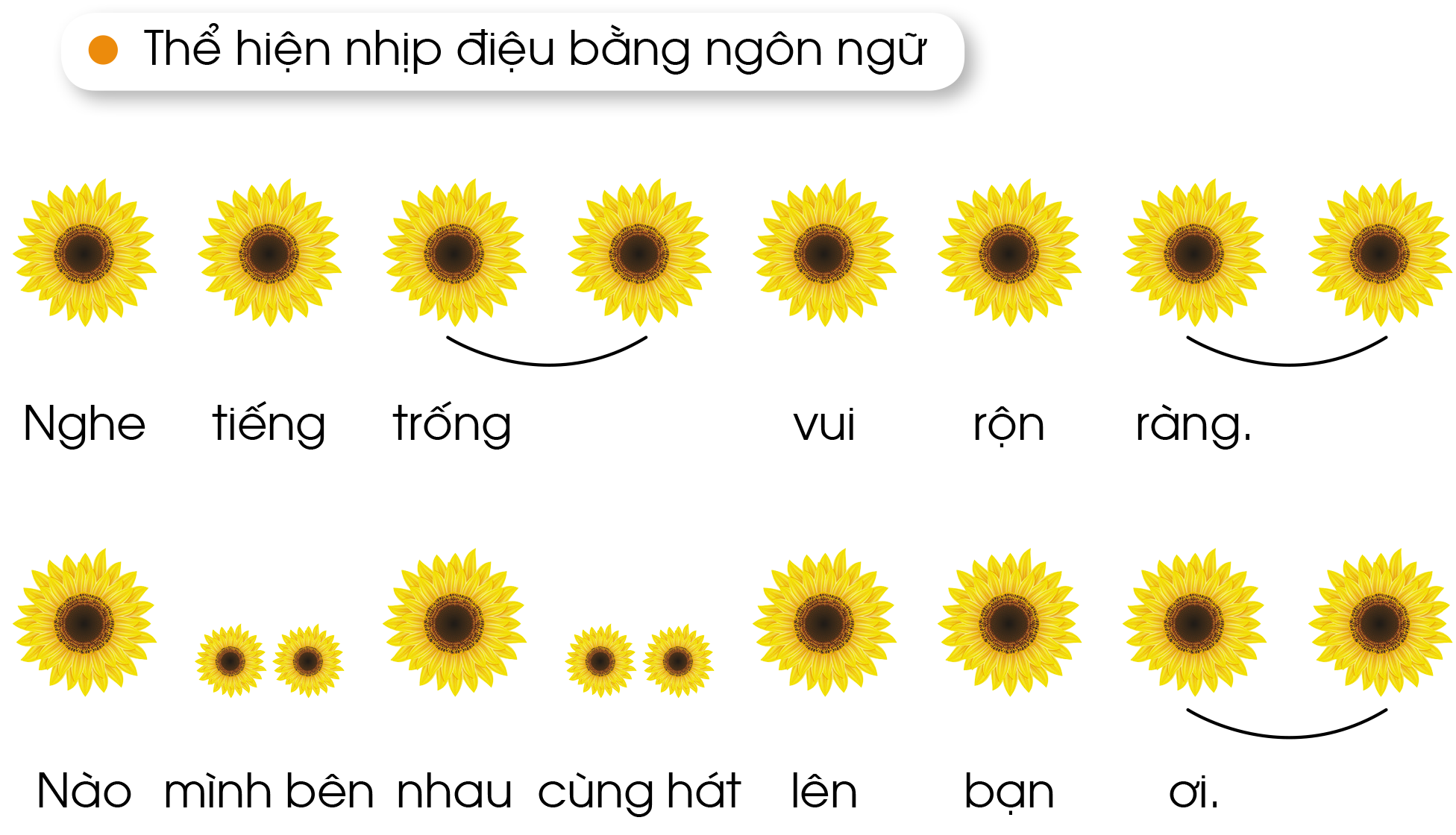 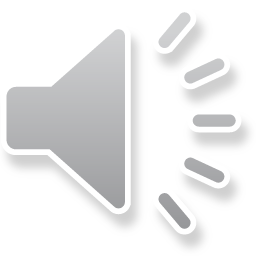 TIẾT 30
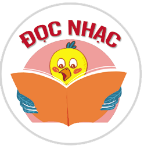 ĐỌC NHẠC BÀI SỐ 4
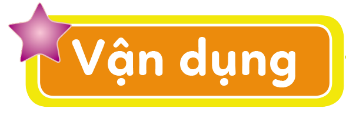 TẬP BIỂU DIỄN BÀI BẠN ƠI LẮNG NGHE THEO NHÓM
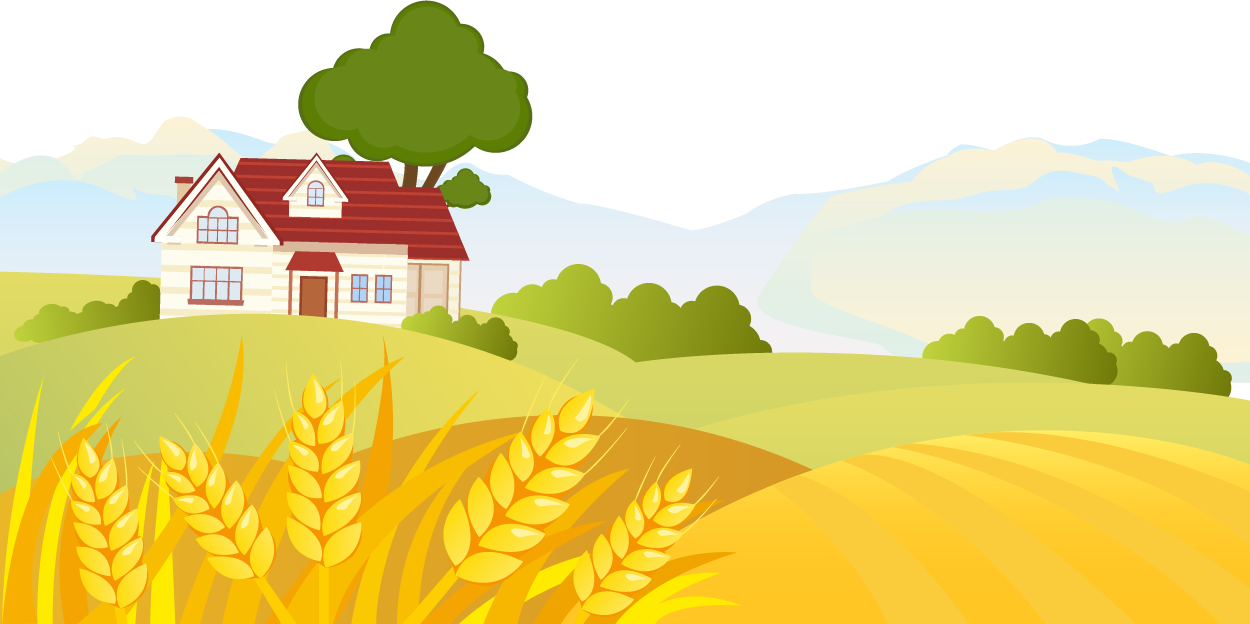 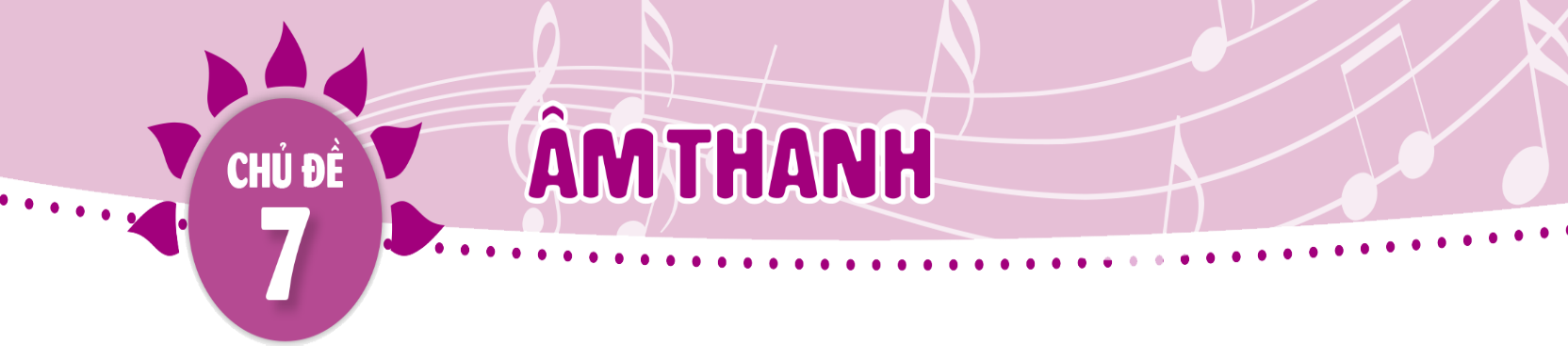 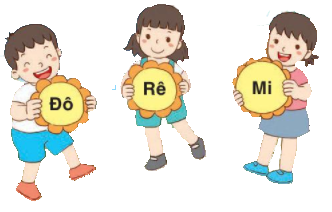 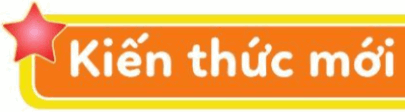 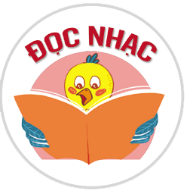 BÀI SỐ 5
Giới thiệu, đọc mẫu
? Hình nốt nhạc, tên nốt nhạc
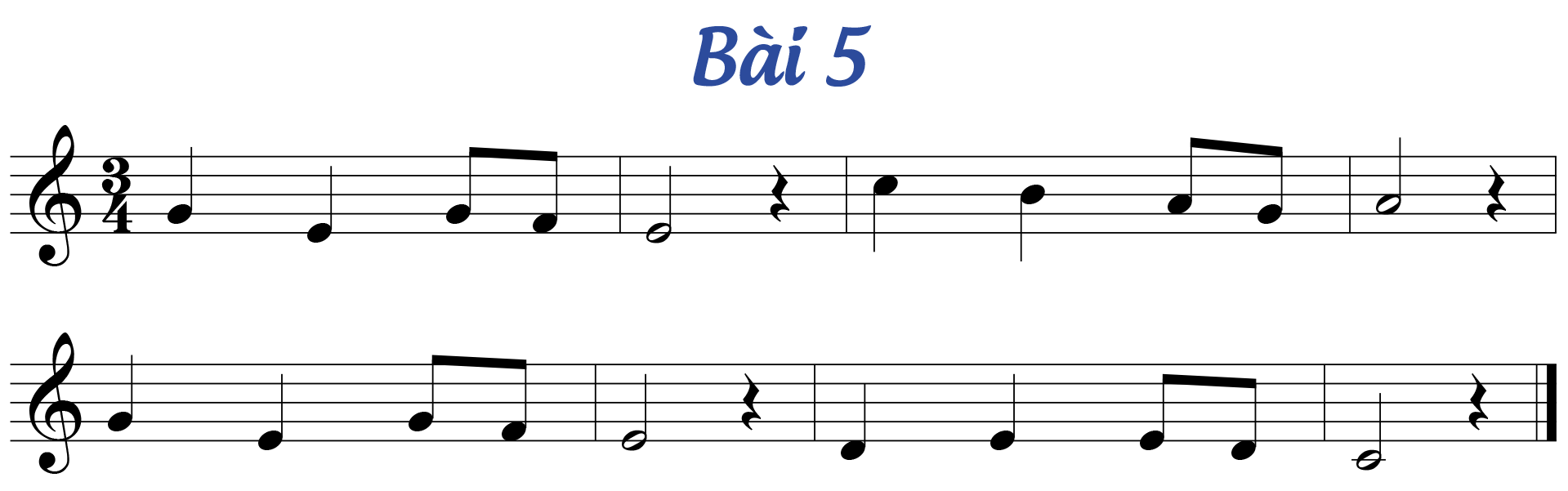 1
2
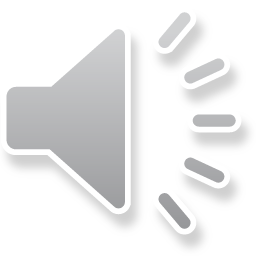 Luyện cao độ và thế tay, tiết tấu
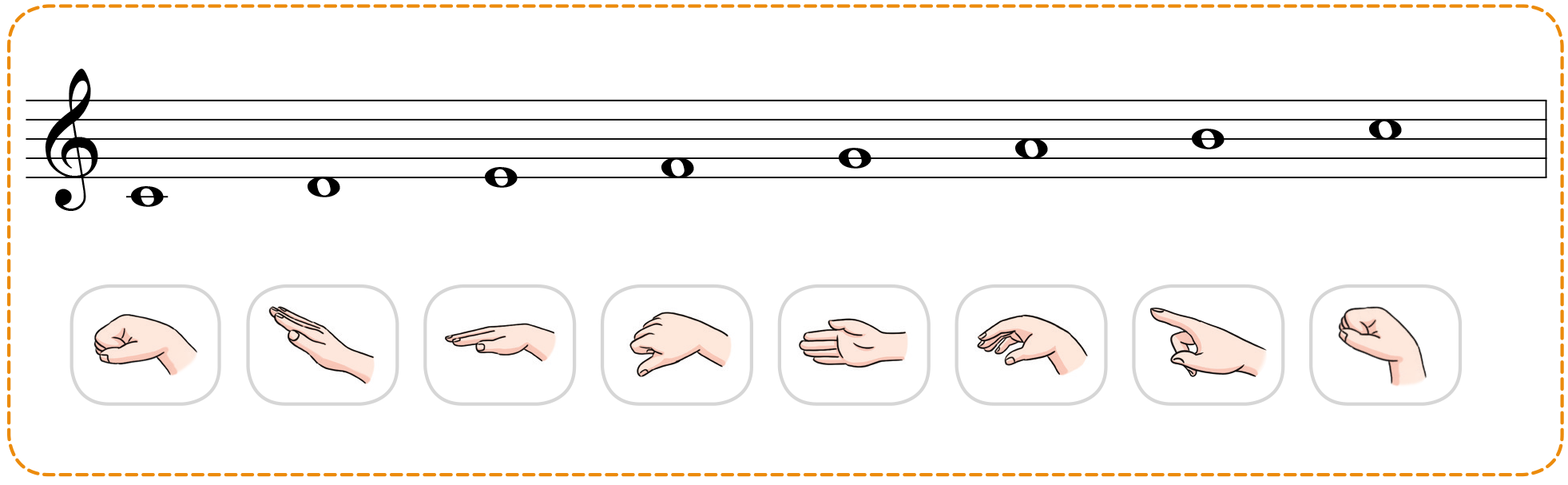 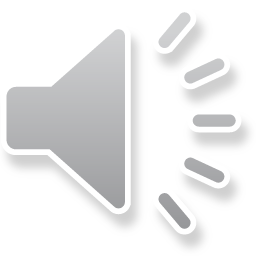 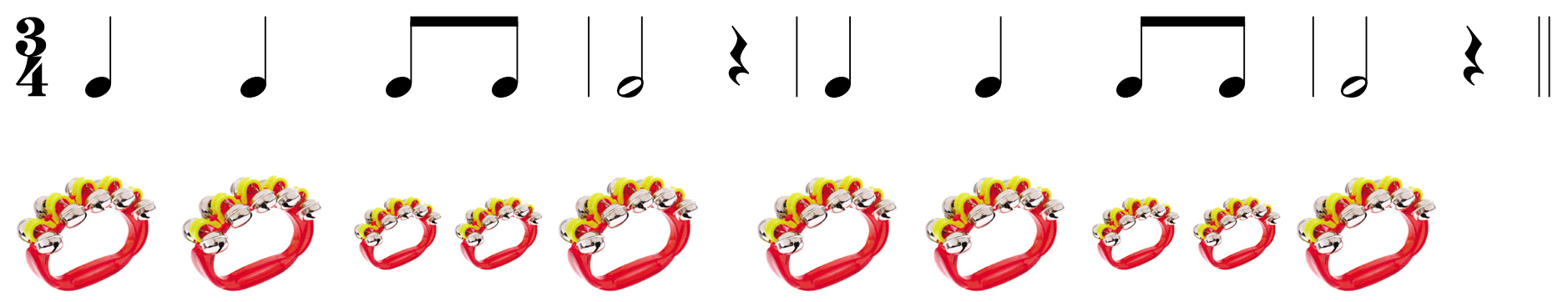 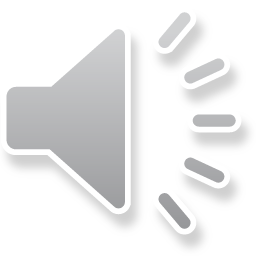 Đọc tên nốt nhạc từng câu
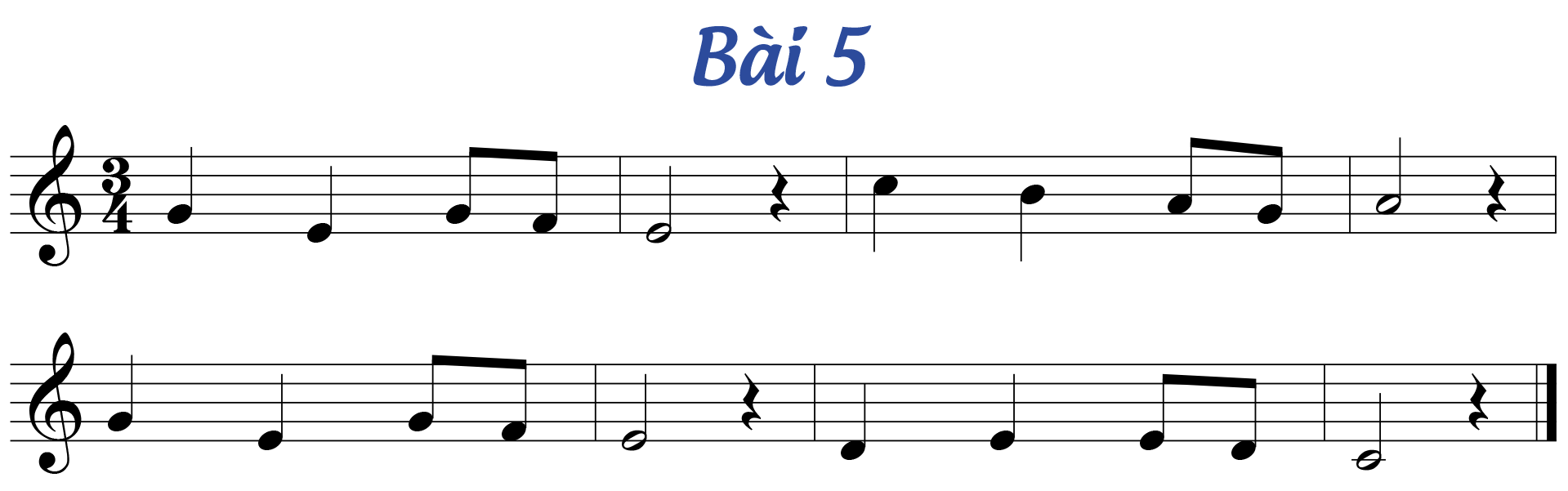 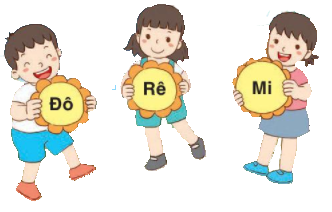 CÂU 1
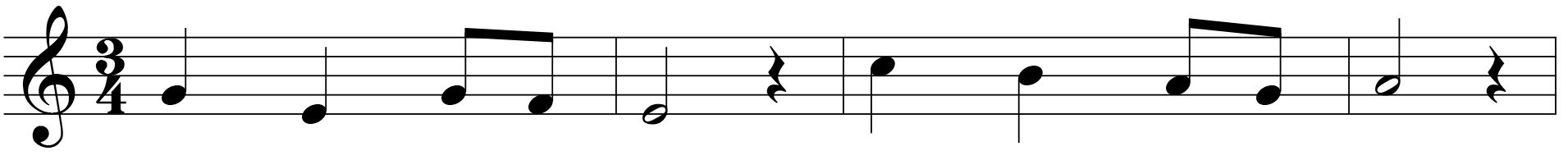 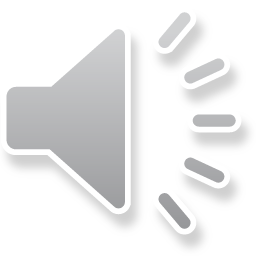 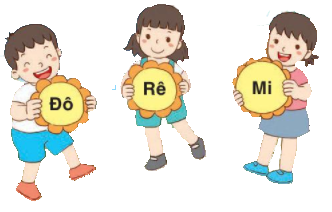 CÂU 2
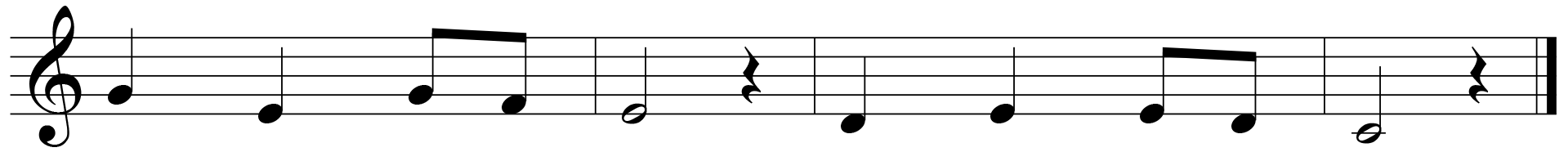 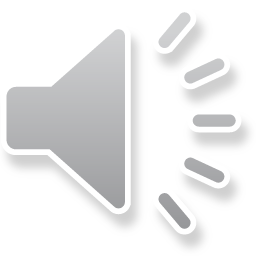 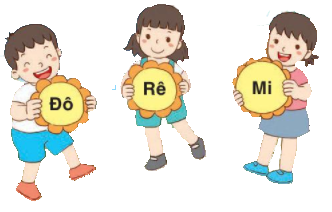 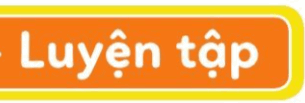 Đọc cả bài các hình thức: Lớp, cá nhân, tổ, nhóm
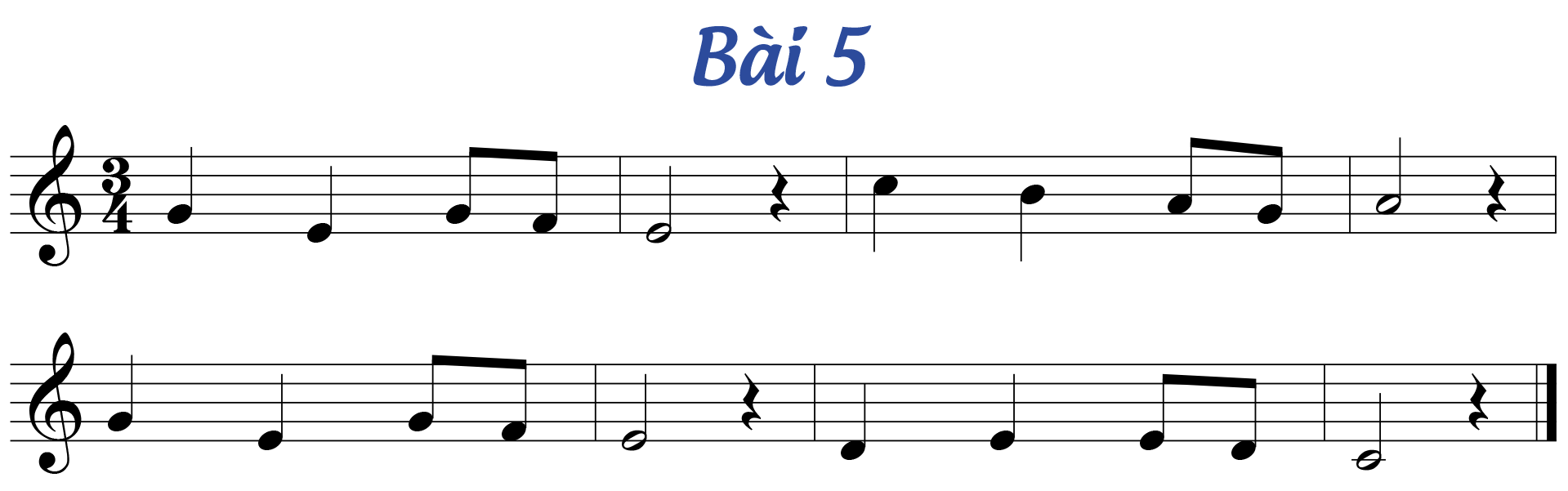 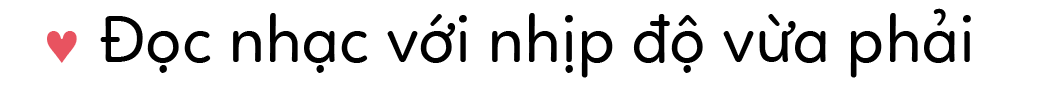 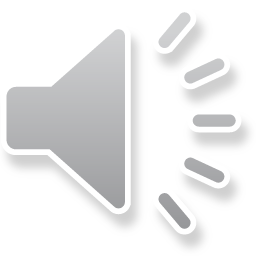 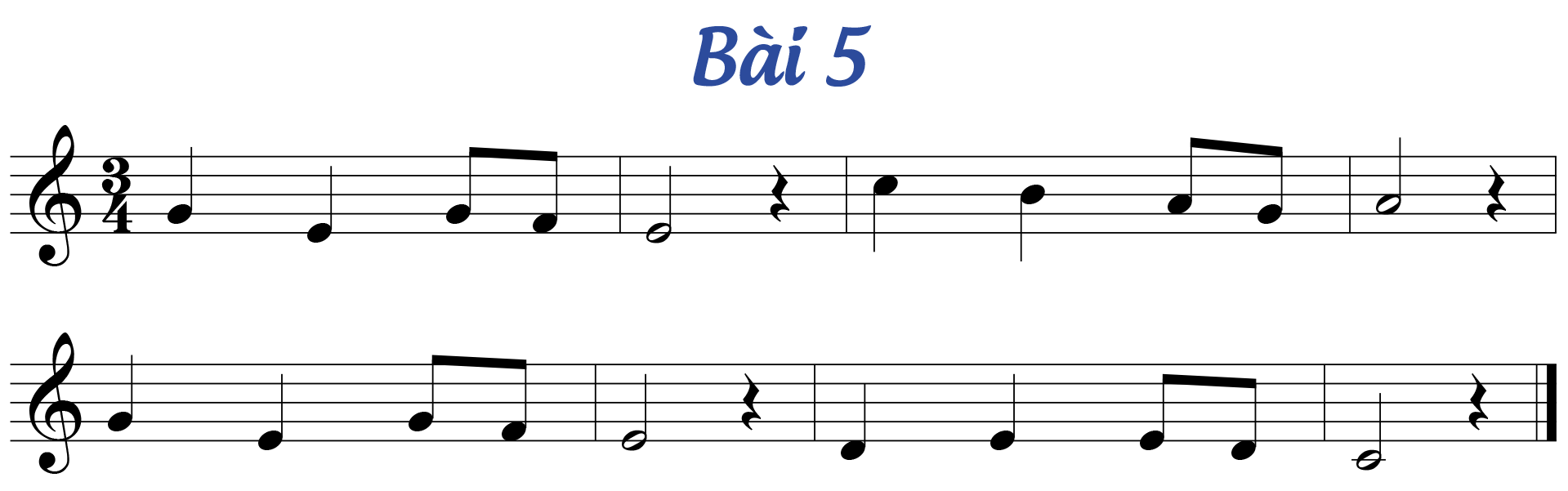 Đọc nhạc ký hiệu bàn tay
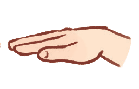 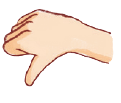 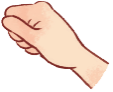 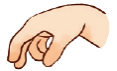 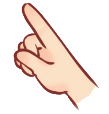 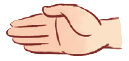 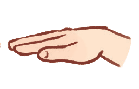 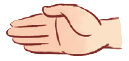 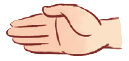 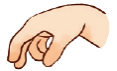 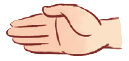 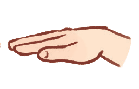 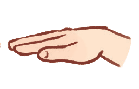 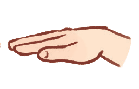 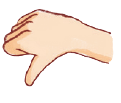 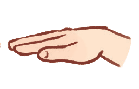 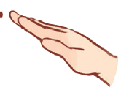 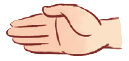 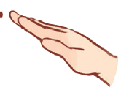 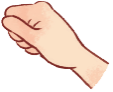 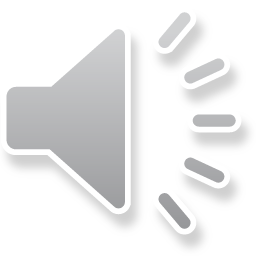 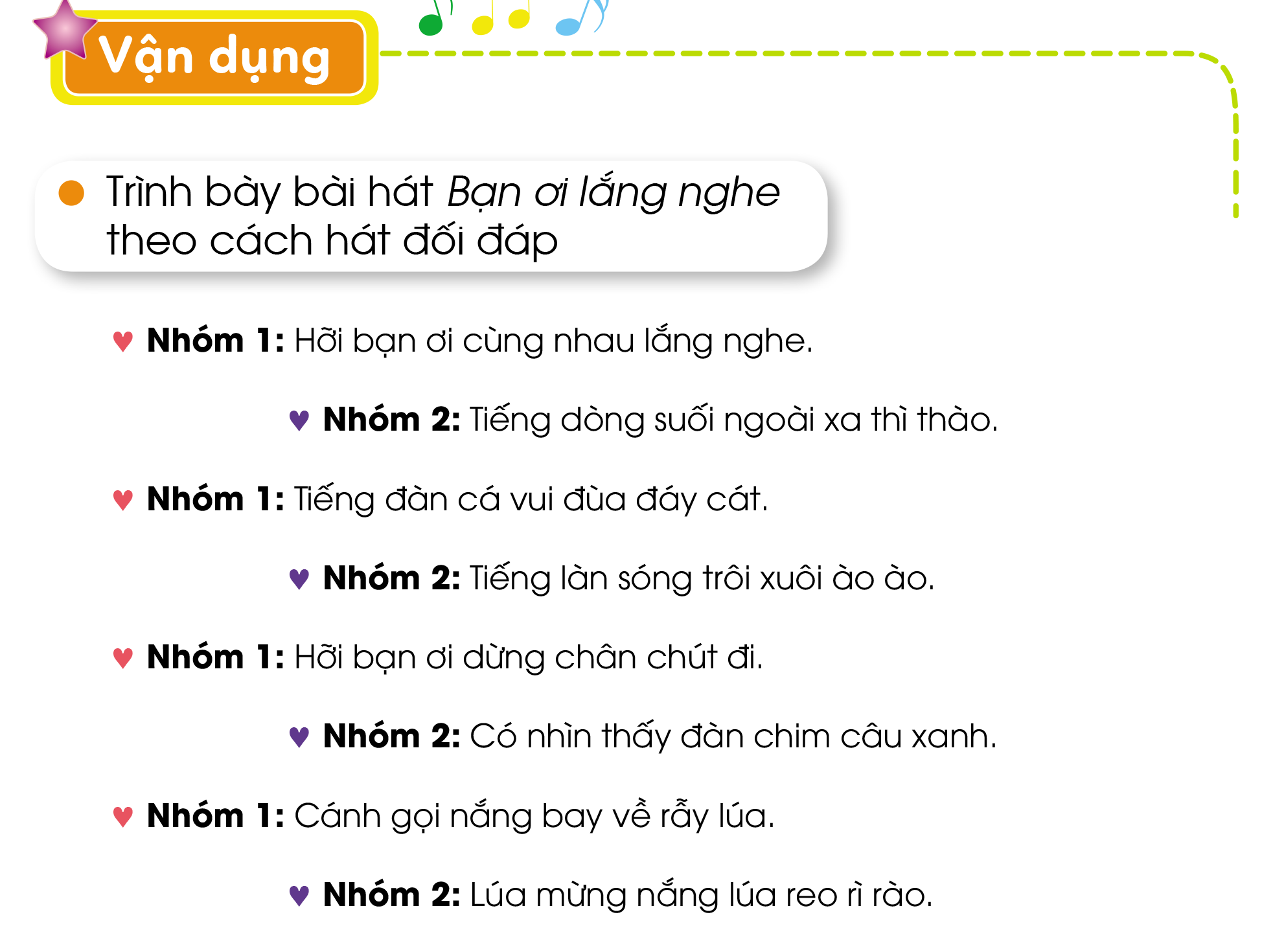 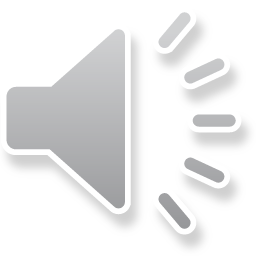 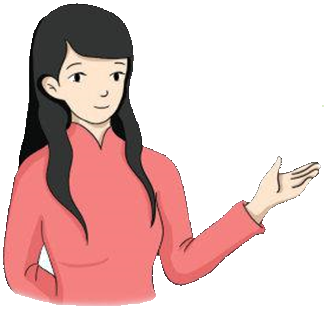 GIÁO DỤC, CỦNG CỐ DẶN DÒ
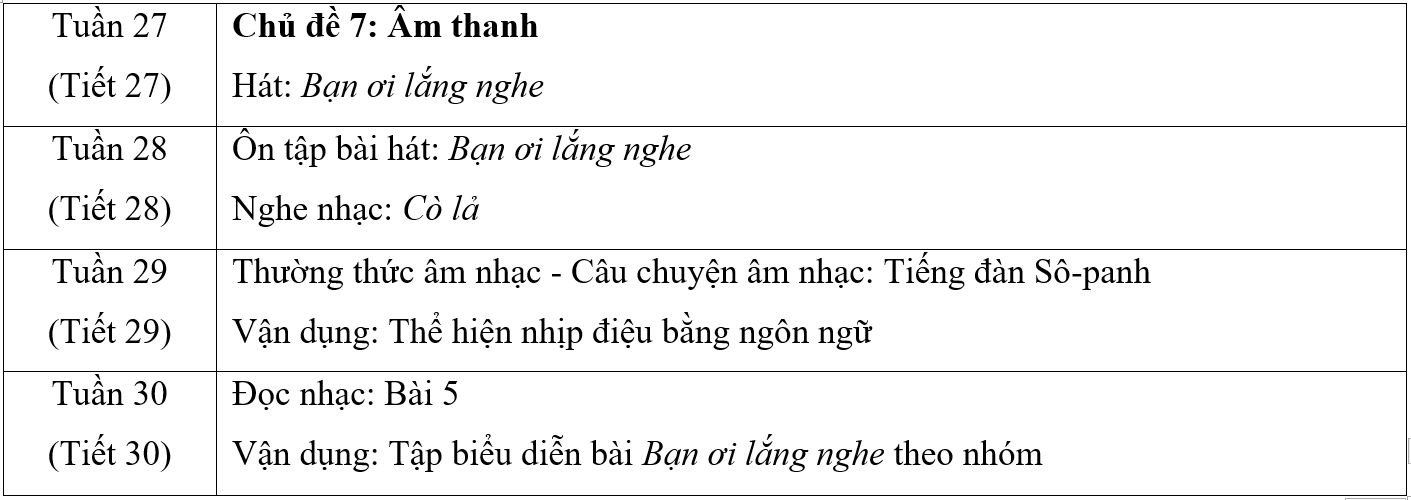 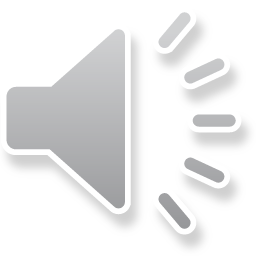 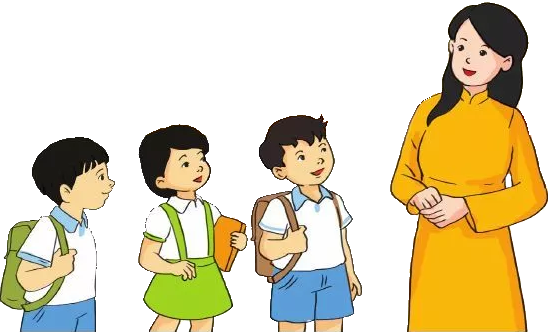 Chúc quý thầy cô mạnh khỏe
Các em học sinh chăm ngoan học giỏi
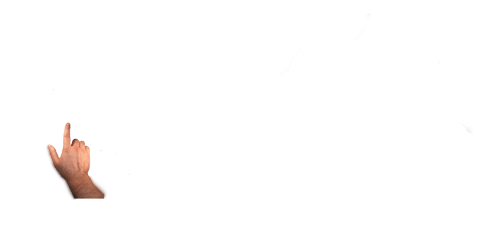